Professional Growth Pathway Journal Club 2023
Contacts(s): 

Veronica Bigott MSN, RN, ACNS-BC, MEDSURG-BC, GERO-BC, NPD-BC  ​veronica.bigott@aah.org
Robin Hackett MSN, RN, NPD-BC robin.hackett@aah.org

Objectives: ​​
All learners will demonstrate an increase in knowledge of advanced practice nursing by passing a post-test with a minimum score of 80%.
All learners will demonstrate an increase in knowledge of newly licensed nurses transitioning to specialty areas by passing a post-test with a minimum score of 80%.
Identify/demonstrate increased knowledge of aspects pertaining to the role of nurse expert by passing a quiz with a score of 80% or above
Identify/demonstrate increased knowledge of nursing leadership by passing a quiz with a score of 80% or above
Identify/demonstrate increased knowledge of the nurse researcher role by passing a quiz with a score of 80% or above

Target Audience: ​nurses exploring professional development 
Dates: 1/1/2023 to 12/31/2025
Location: 	Ethos Course: Advanced Practice Pathway		Ethos Course: Nurse Expert Pathway
		Ethos Course: Inpatient Clinician Pathway		Ethos Course: Nurse Leader Pathway
					Ethos Course: Nurse Researcher Pathway
Accreditation Statement: 
In support of improving patient care, Advocate Aurora Health  is jointly accredited by the Accreditation Council for Continuing Medical Education (ACCME), the Accreditation Council for Pharmacy Education (ACPE), and the American Nurses Credentialing Center (ANCC), to provide continuing education for the healthcare team. 


Credit Statement(s):

American Nurses Credentialing Center (ANCC): Advocate Aurora Health designates this enduring activity for a maximum of (5.25) ANCC contact hours. Nurses should claim only the credit commensurate with the extent of their participation in the activity.
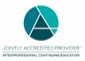 Created by NEPD   Created 10.2022   Revised DATE  Post until 12.31.2025